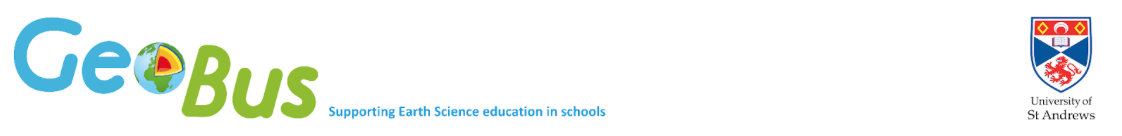 Glacial Erosion and Depositional Landforms
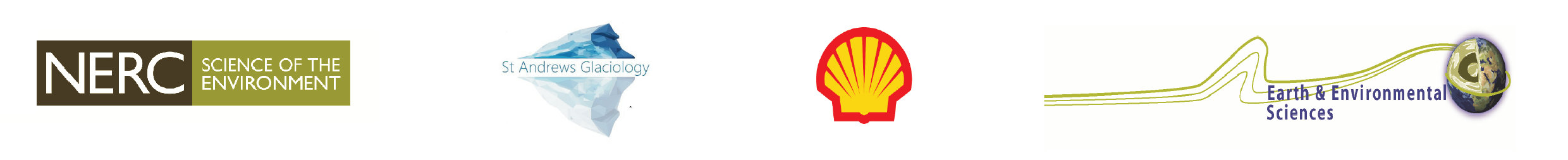 [Speaker Notes: Background Image - https://www.nps.gov/articles/valleyandpiedmontglaciers.htm]
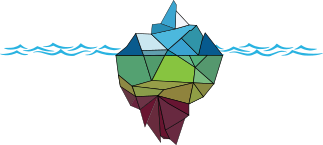 Erosion
Glaciers are powerful shapers of the landscape
They erode through two key processes:
Plucking 
Abrasion
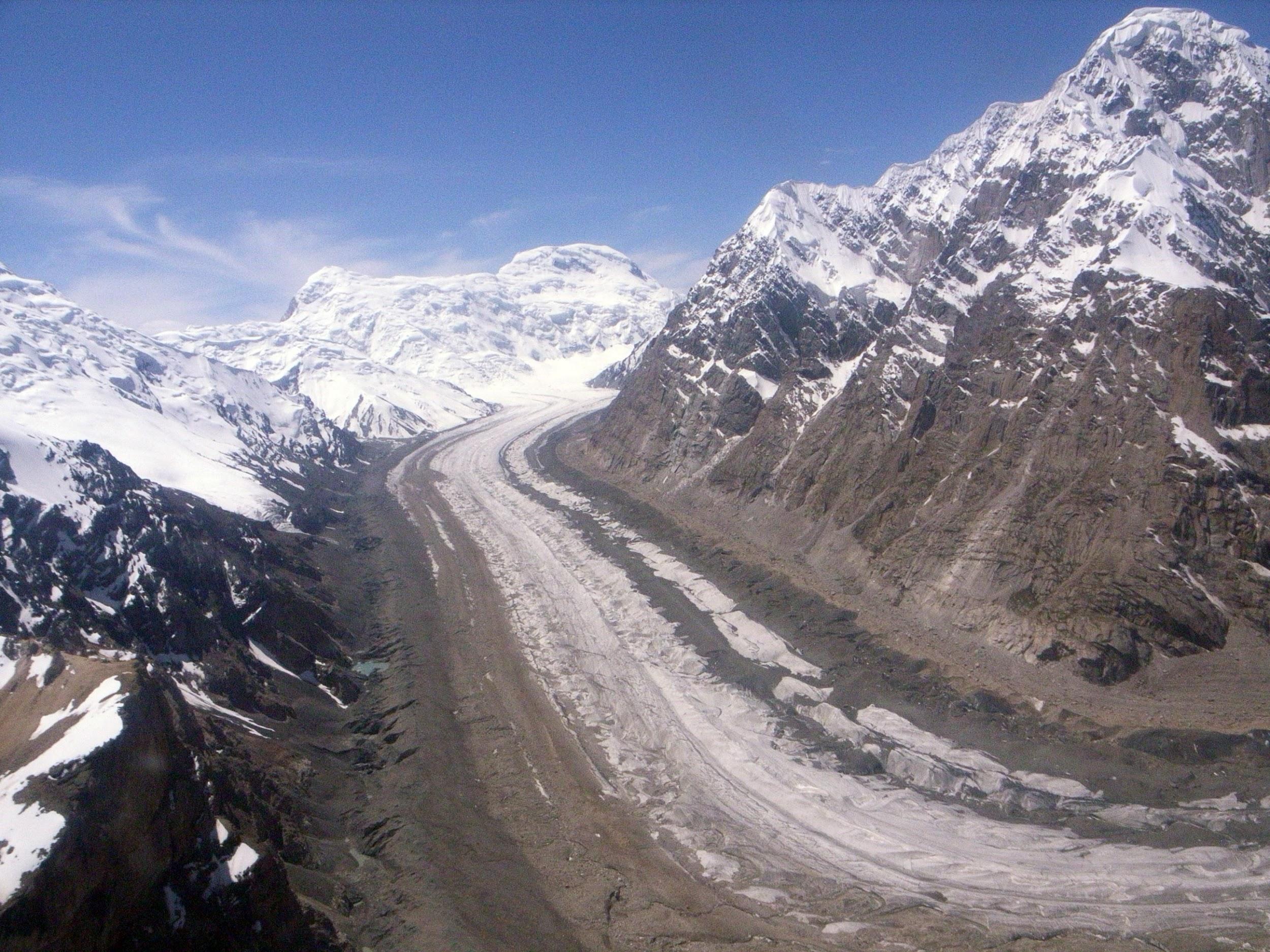 Tian Shan Glacier, Himalayas. Wikimedia.org
[Speaker Notes: Image - https://commons.wikimedia.org/wiki/Valley_glaciers]
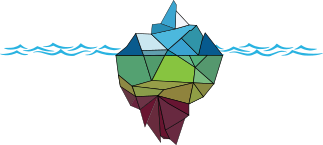 Erosion - Plucking
Plucking occurs when rocks or stones are frozen into the base and sides of the glacier 
This debris is pulled from the ground as the glacier flows downhill
This leaves behind a jagged and rough landscape!
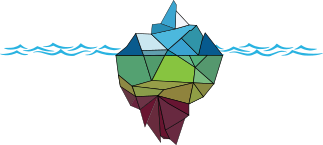 Erosion - Plucking
1.
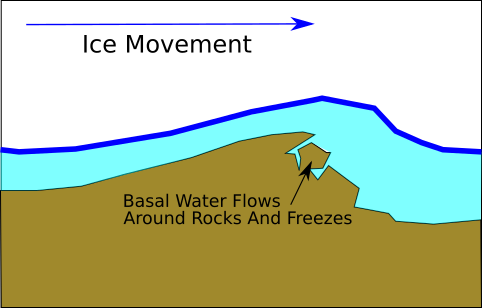 R.Jones. GeoBus, St Andrews
2.
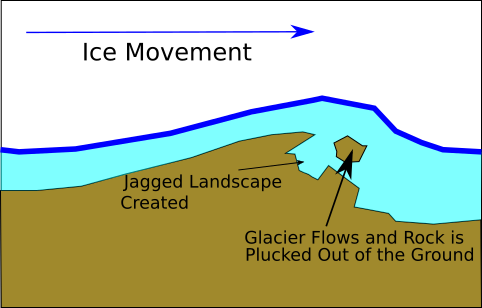 [Speaker Notes: Plucking Diagrams created by R.Jones, GeoBus, University of St Andrews]
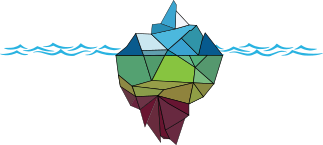 Erosion - Abrasion
Abrasion Occurs when rocks or stones which are embedded into the glacier scrape against the surrounding landscape
This can happen at the base or sides of the glacier 
This scraping acts like sandpaper to wear down the landscape and leaves behind a smooth surface!
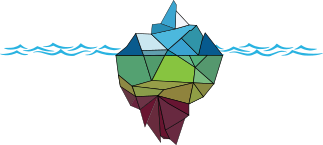 Erosion - Abrasion
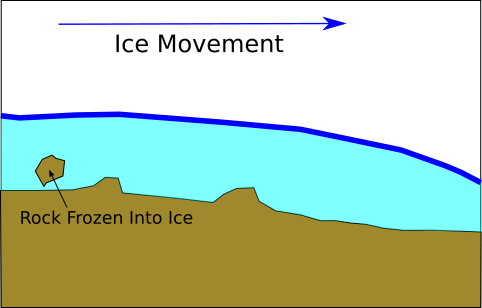 1.
2.
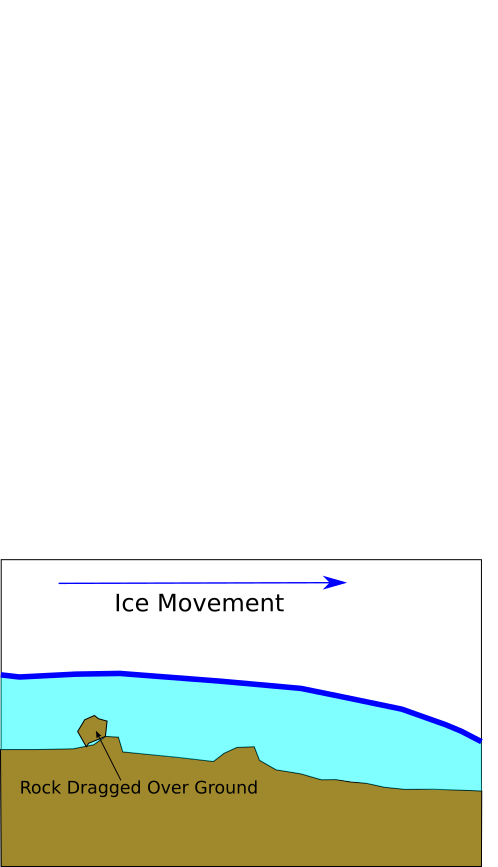 3.
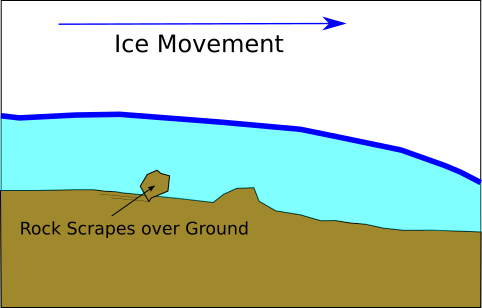 4.
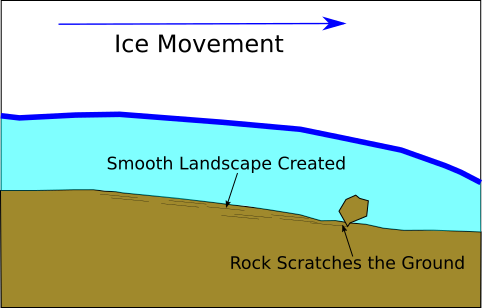 R.Jones. GeoBus, St Andrews
[Speaker Notes: Abrasion Diagrams created by R.Jones, GeoBus, University of St Andrews]
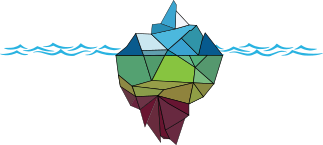 Erosion - Striations
Striations are scratches in the landscape which form during Abrasion, when debris scrapes over rock
These scratches can be big or small, and can still be seen today!
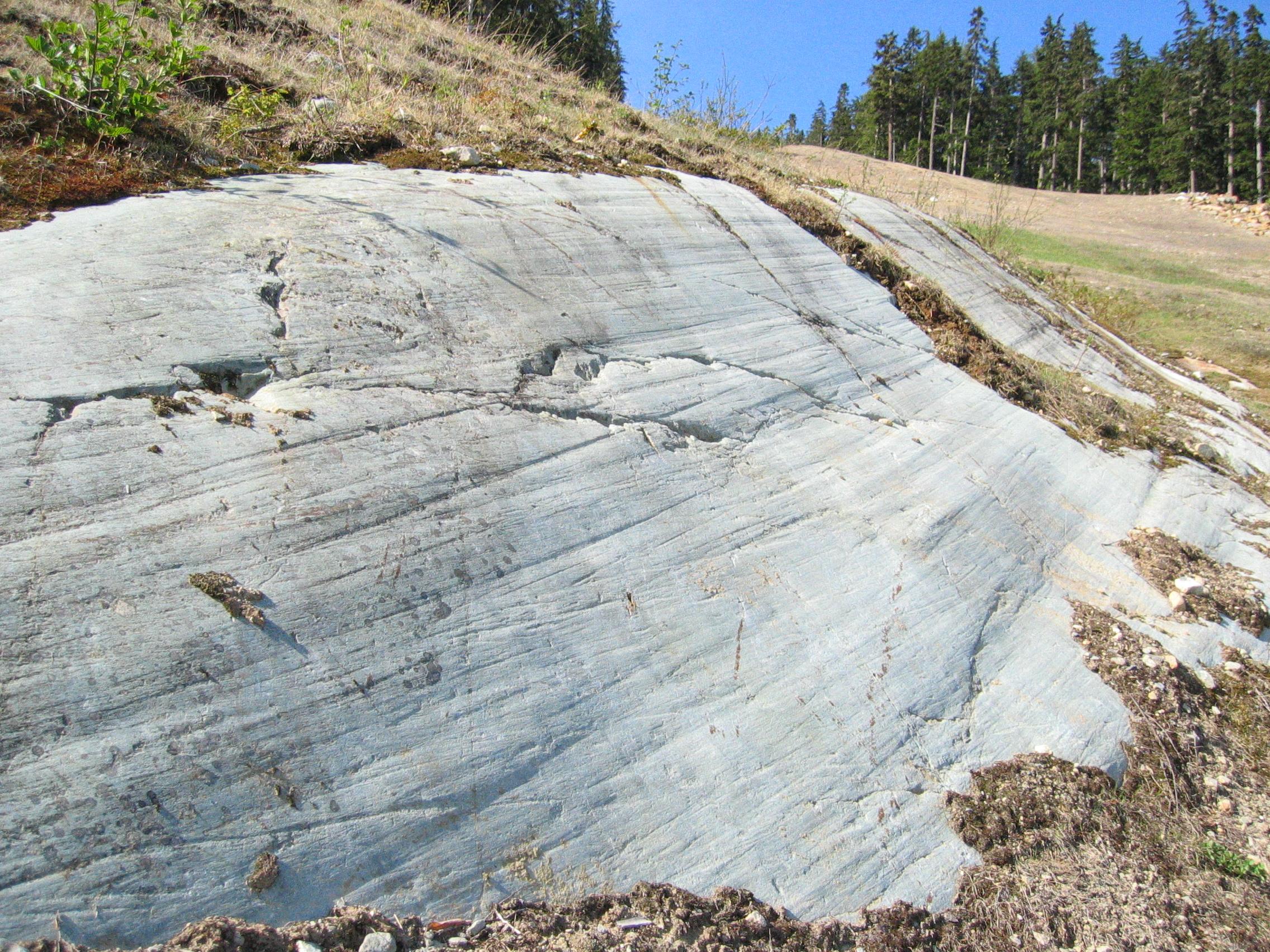 Striations on Granite, Whistler, Canada. Wikimedia.org
[Speaker Notes: Image Source - https://commons.wikimedia.org/wiki/File:Glacial_striations.JPG]
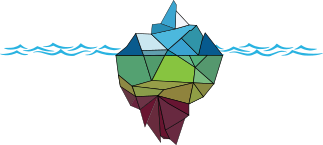 Erosion - Corrie Formation
Corries, also named “Cirques”, are the starting points of glaciers
Snowflakes collect in a hollow and, if they do not melt, are compressed by more layers of snow piling up in the future
This build up of snow is called “Accumulation”
As more compression occurs over thousands of years the snow will recrystallise into snow and later glacier-ice 
As the glacier-ice flows downhill, the hollow is steepened and deepened by plucking on the back wall and abrasion at the base 
The resulting large hollow is called a “Corrie”.  Often, these Corries fill with water leaving behind a “Corrie Lochan” (also called a “Tarn”).
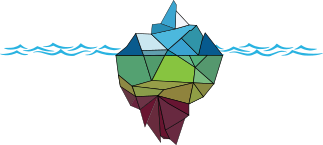 Erosion - Corrie Formation
1.
2.
3.
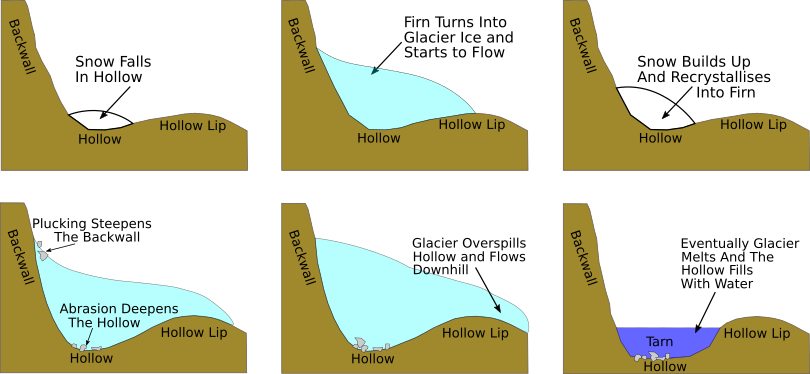 4.
5.
6.
R.Jones. GeoBus, St Andrews
[Speaker Notes: Corrie Formation Diagrams created by R.Jones, GeoBus, University of St Andrews]
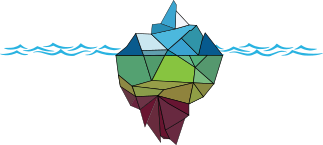 Erosion - Arête Formation
An “arête” is a sharp ridge which forms between two Corries
As a glacier erodes the corrie deeper, the arête becomes steeper and the ridge becomes narrower
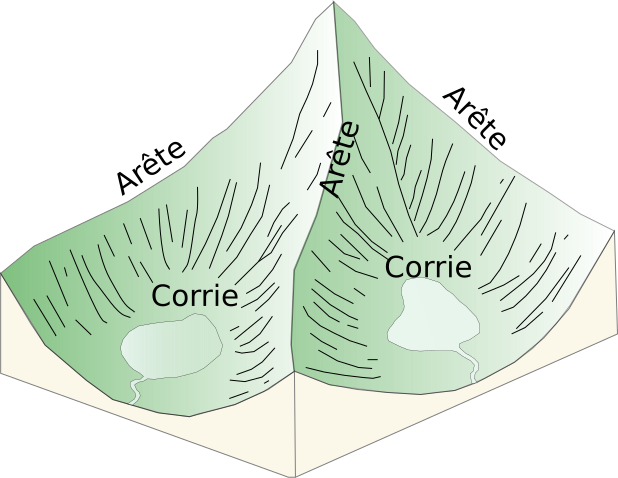 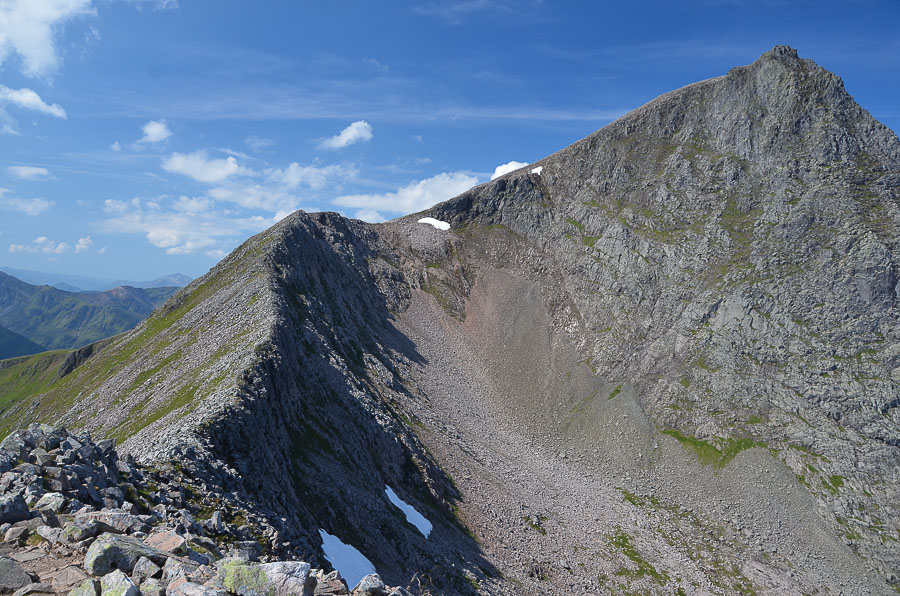 Carn Mor Dearg Arete, Ben Nevis. Walkhighlands.co.uk
R.Jones. GeoBus, St Andrews
[Speaker Notes: Arete Formation Diagram created by R.Jones, GeoBus, University of St Andrews
Image - https://www.walkhighlands.co.uk/fortwilliam/carnmordeargarete.shtml]
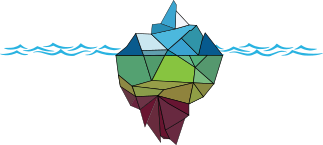 Erosion - Pyramidal Peak Formation
A “Pyramidal Peak” forms when three or more corries or arêtes meet 
The meeting of the ridges creates a sharp peak in the shape of a pyramid
Famous examples of this include Mont Blanc, the Matterhorn and Everest!
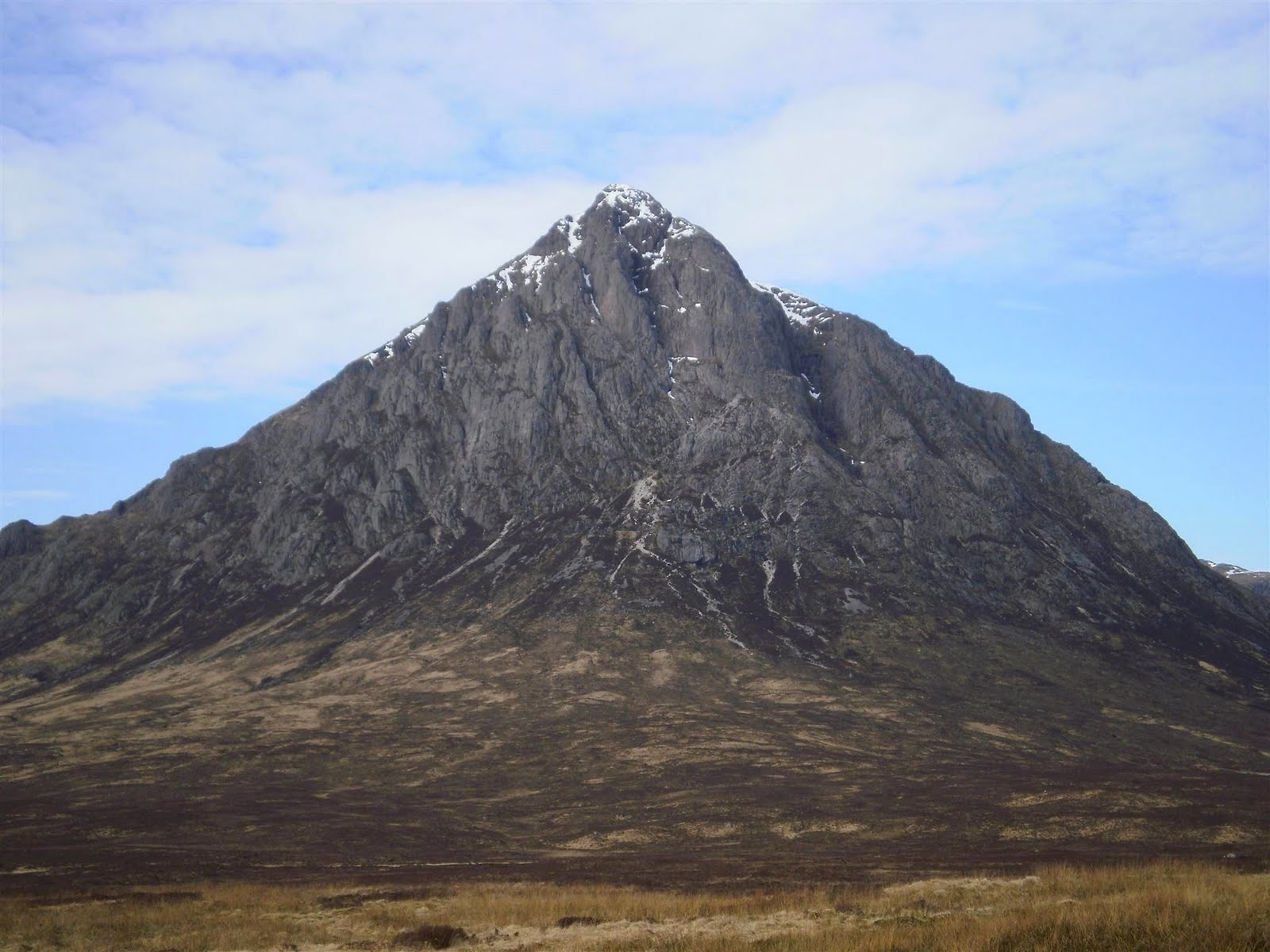 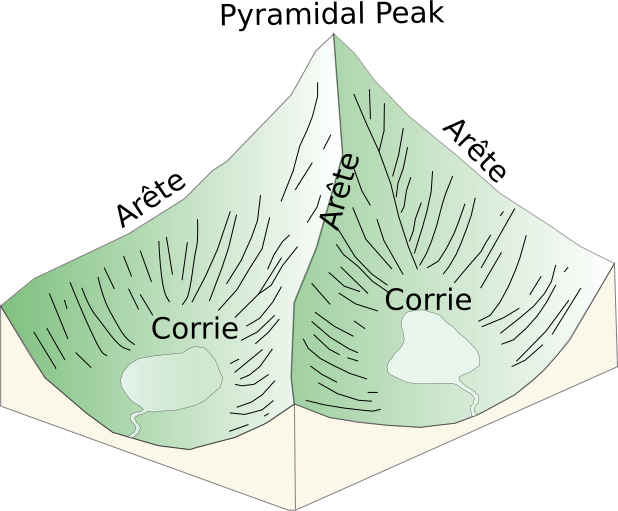 Buachaille Etive, Scotland. Walkhighlands.co.uk
R.Jones. GeoBus, St Andrews
[Speaker Notes: Picture - https://www.walkhighlands.co.uk/Forum/viewtopic.php?f=9&t=4284 
Pyramidal Peak Formation Diagram created by R.Jones, GeoBus, University of St Andrews]
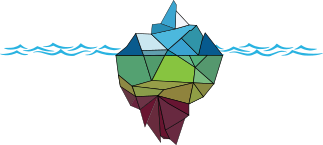 Erosion - U-Shaped Valley Formation
When a glacier flows through a V-Shaped river valley, it does not zig-zag round corners like the river does 
Instead, the glacier erodes the valley deeper and wider through abrasion and plucking
Any land within the V-Shaped valley which the river had to flow around, such as “Interlocking Spurs”, the glacier erodes out of the way and produces “Truncated Spurs”. 
This creates a wide glacial trough with steep sides and a flat base called a “U-Shaped Valley”.
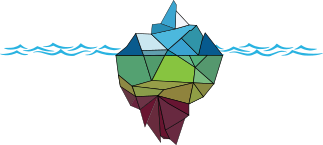 Erosion - U-Shaped Valley Formation
2.
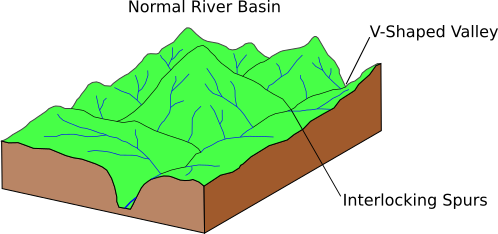 1.
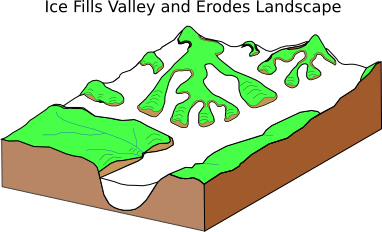 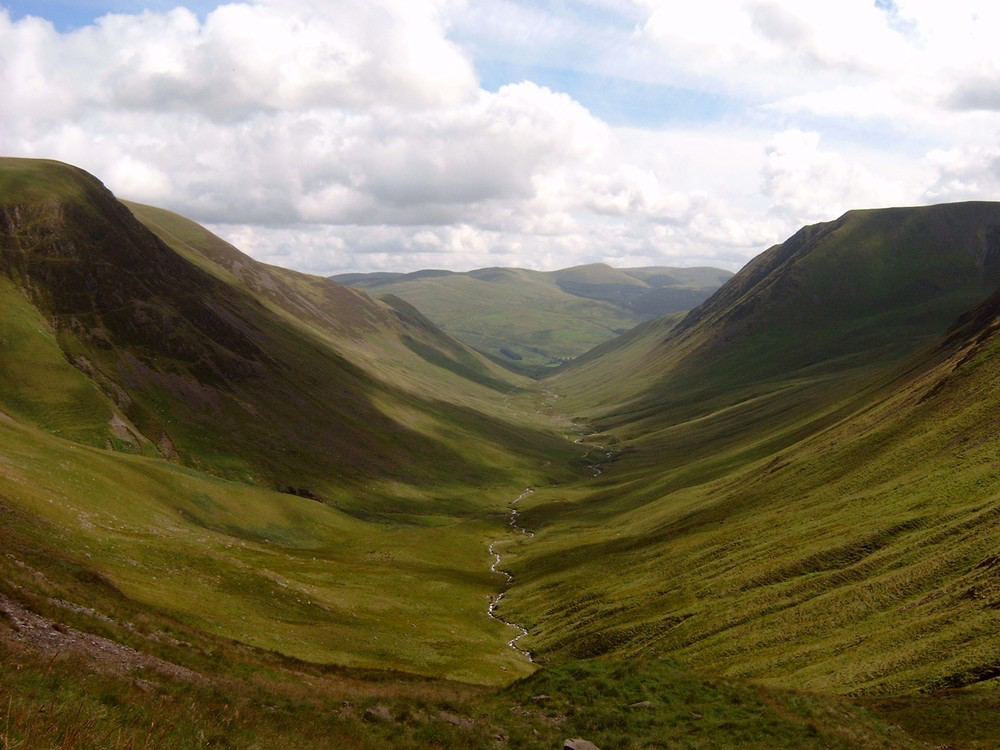 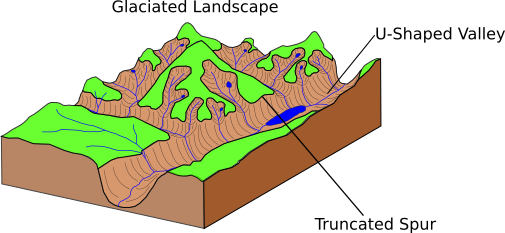 3.
Blackhope Valley, Southern Uplands, Scotland. Earthwise.bgs.ac.uk
R.Jones. GeoBus, St Andrews
[Speaker Notes: Image - http://earthwise.bgs.ac.uk/index.php/Record_of_climate_change,_Southern_Uplands]
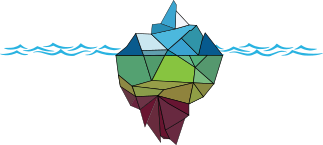 Erosion - Hanging Valley Formation
How deeply a glacier erodes the landscape can depend on how large the glacier is 
Much like stepping on sand, the heavier you are the further you sink in! 
When a smaller tributary glacier with a shallow trough meets a large glacier with a deep trough, the small trough is left “hanging” above it
When the ice melts, the empty hanging valleyis left visible
This is known as a “HangingValley”
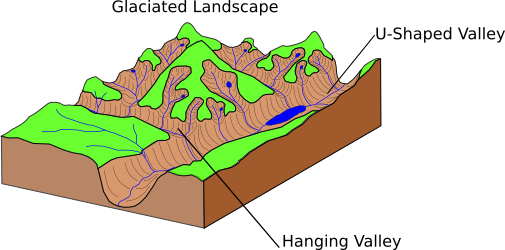 R.Jones. GeoBus, St Andrews
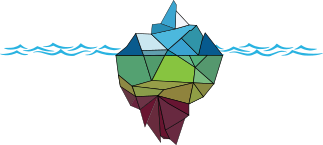 Erosion - Water in a U-Shaped Valley
After a glacier has melted the U-Shaped Valley is left behind
If the stream that originally flowed down the V-Shaped Valley before the glacier came along comes back, it is known as a “Misfit Stream” 
This is because the stream is out of place in such a big valley! 
If the glacier erodes a hollow in the valley in less-resistant rock, this hollow can fill up with water 
This long, thin lake is called a “Ribbon Lake”
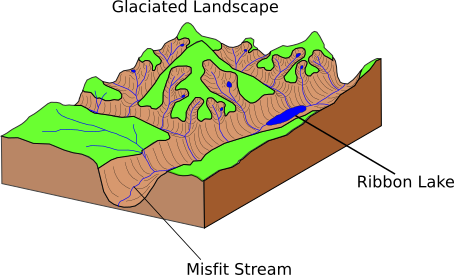 R.Jones. GeoBus, St Andrews
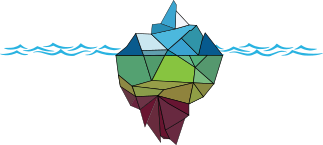 Transportation of Debris
Glaciers transport large amounts of debris 
This debris can be from rock-falls onto the glacier from the valley sides or scraped up from the valley floor
It can be transported on the surface of the glacier, called “Supraglacial Transport” 
Or buried within the ice, called “Englacial Transport”
Or along the base of the glacier, called “Subglacial Transport”
The debris left behind by a glacier is called “Till ”.
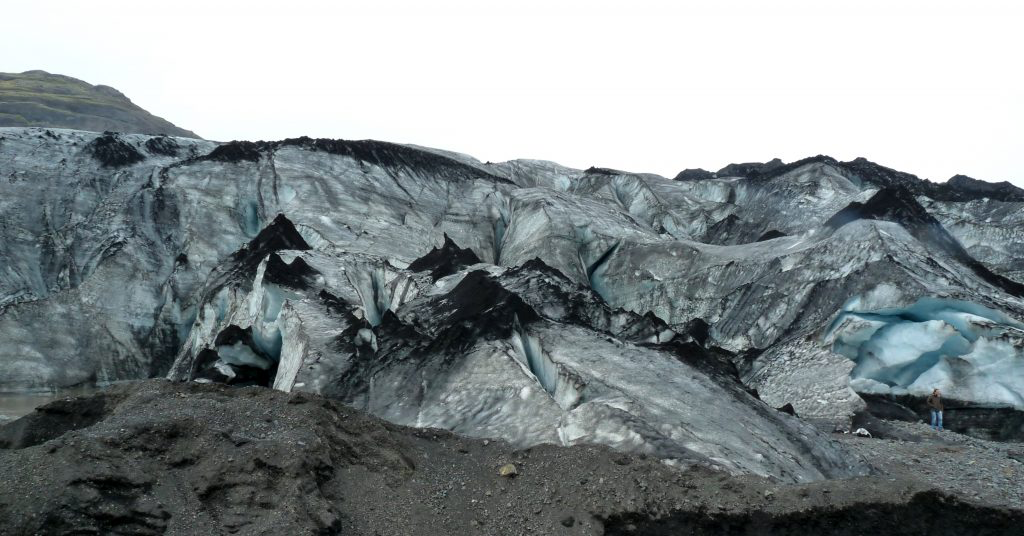 Sólheimajökull glacier, Southern Iceland. blogs.staffs.ac.uk
[Speaker Notes: Image source - https://blogs.staffs.ac.uk/geography/2016/06/26/black-ice-dirty-ice/]
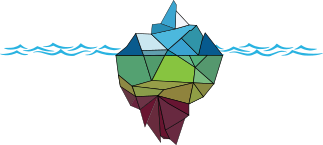 Transportation of Debris
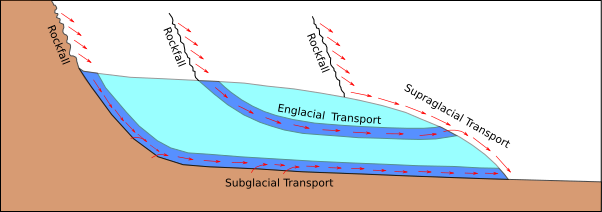 But what happens to this debris?
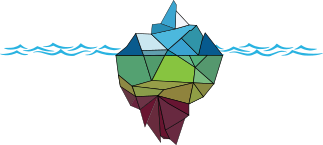 Deposition - Moraine Formation
As a glacier erodes the landscape it bulldozes large volumes of till out of its way 
The resulting mounds of debris created around the glacier are called “Moraines”
The debris at the front of the glacier is called a “Terminal Moraine” 
The debris at the side of the glacier is called a “Lateral Moraine” 
When two glaciers join together into one their Lateral Moraines merge on the inside, leading to a line of debris running down the middle of the new larger glacier. This is called a “Medial Moraine”
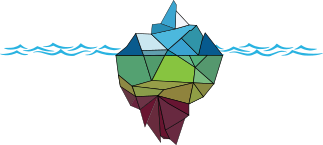 Deposition - Moraine Formation
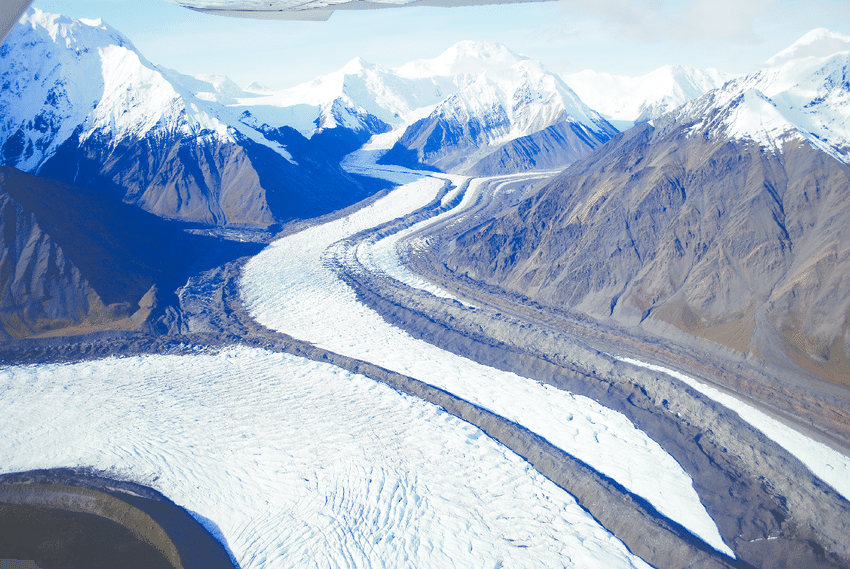 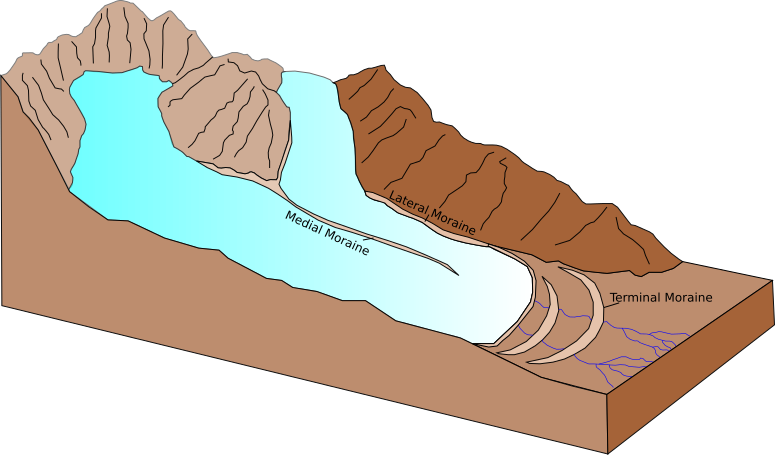 Alaska. Researchgate.net
R.Jones. GeoBus, St Andrews
[Speaker Notes: Image - https://www.researchgate.net/figure/Medial-moraine-Alaska-In-this-photo-merging-glaciers-form-a-medial-moraine-between-two_fig3_309133433]
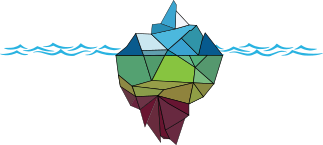 Deposition - Drumlin Formation
A “Drumlin” is a streamlined ridge of sediment which is shaped beneath the glacier 
When a glacier flows, it moulds and deforms its bed and creates regular patterns
These mounds that are created are called Drumlins, and resemble ripples in the sand you see at a beach
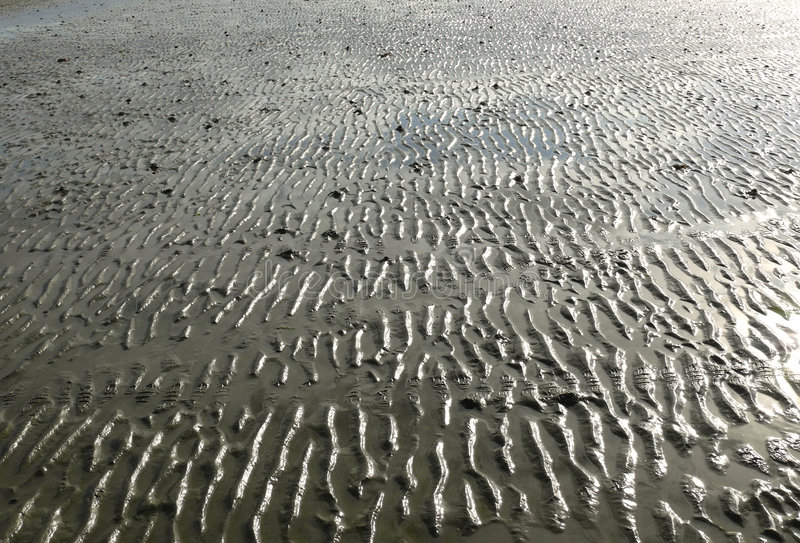 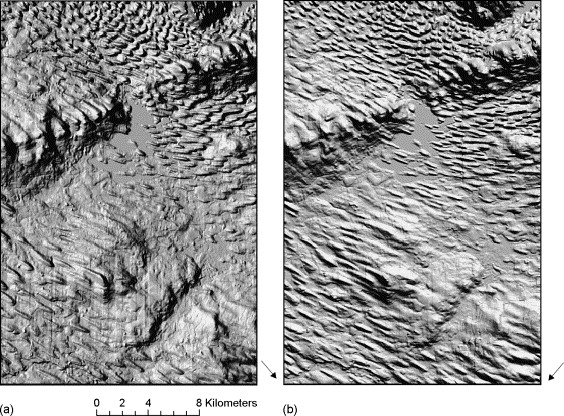 Satellite image of Drumlins. Smith and Wise, 2007.
Sand Ripples. Dreamstime.com
[Speaker Notes: Drumlin Image - https://www.sciencedirect.com/science/article/pii/S0303243406000225 
Sand Ripples - https://www.dreamstime.com/royalty-free-stock-images-sand-ripples-beach-image3794279]
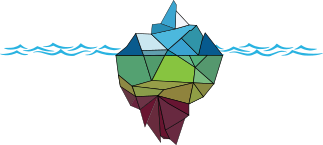 Deposition - Esker Formation
An “esker” is a long thin mound of sediment deposited by a glacier
These form when melt-water channels within a glacier fill with sediment
When the glacier melts, the channel of sediment is left behind 
Some of these channels are on the surface of the glacier, some within the glacier itself and some at the base
Eskers can be several kilometres in length
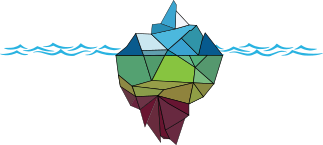 Deposition - Esker Formation
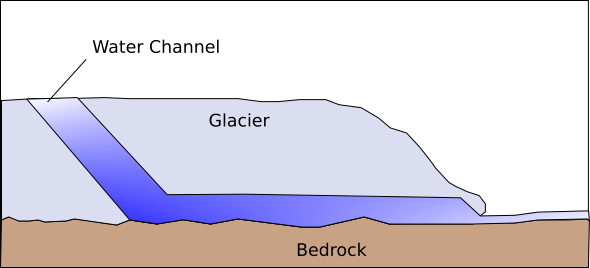 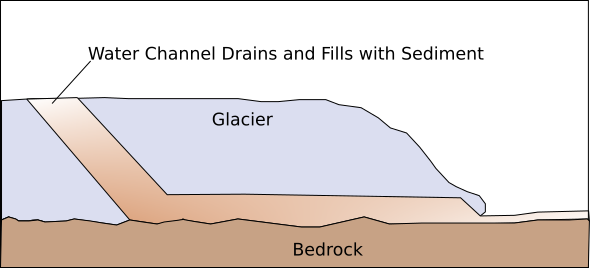 2.
1.
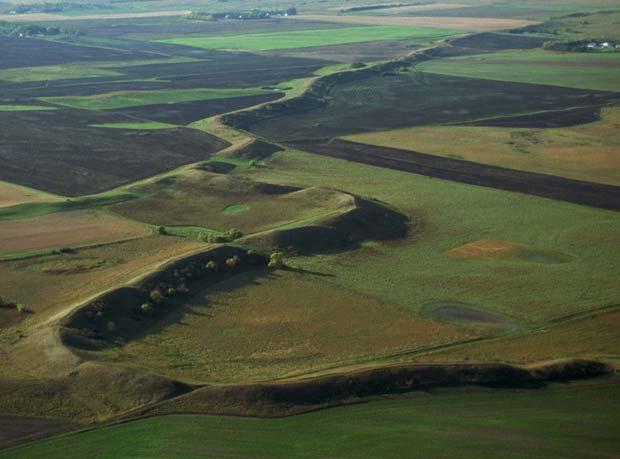 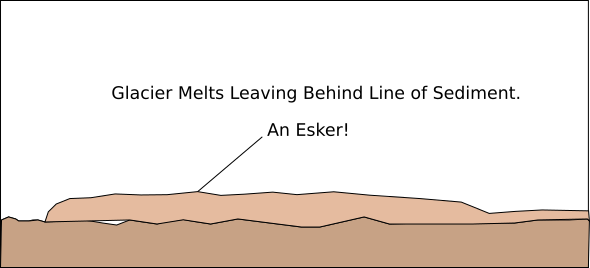 3.
R.Jones. GeoBus, St Andrews
Esker in South Dakota. Alaskashoretours.com
[Speaker Notes: Image - https://alaskashoretours.com/alaska-ice-caves/]
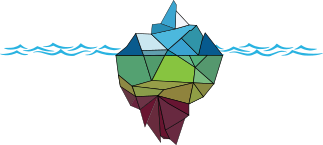 True or False
When a lake forms inside a corrie, it is called a Ribbon Lake.

True     or     False
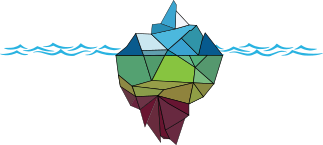 True or False
When a lake forms inside a corrie, it is called a Ribbon Lake.

True     or     False

False! When a lake forms inside a corrie, it is called a Tarn.
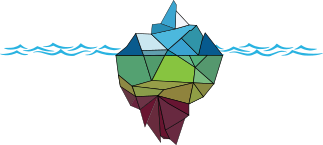 True or False
An esker is a long line of sediment which used to fill a water channel within a glacier.

True     or     False
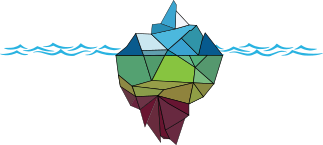 True or False
An esker is a long line of sediment which used to fill a water channel within a glacier.

True     or     False
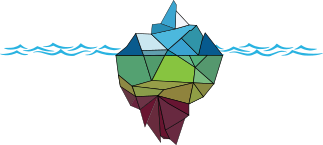 True or False
Scrapes over a land scape left behind by glacier abrasion are called hanging valleys.

True     or     False
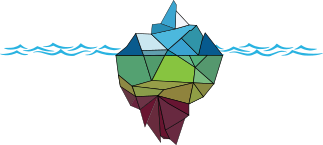 True or False
Scrapes over a landscape left behind by glacier abrasion are called hanging valleys.

True     or     False

False! Scrapes over a landscape left behind by glacier abrasion are called Striations.
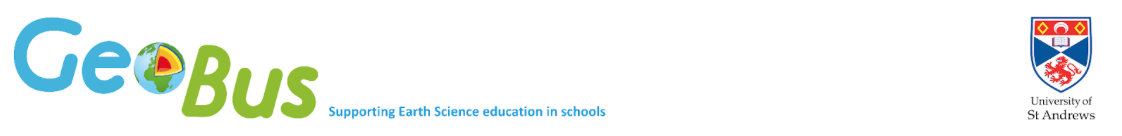 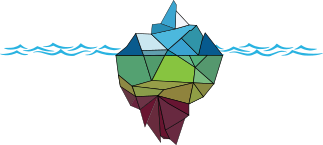 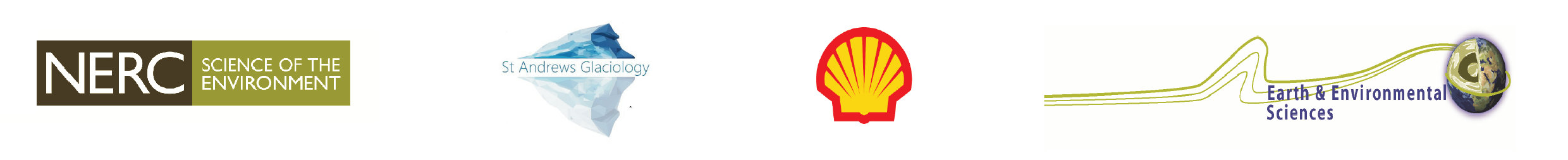